Proiectul SUSE
Modulul 4 - Marketing digital și Social Media
Project nr: 2022-2-RO01-KA220-YOU-000102027
CE ESTE SUSE?
Obiective:
Sensibilizarea tinerilor cu privire la antreprenoriatul social ca oportunitate de (auto)angajare în viitor și de creștere a capacității de inserție profesională pe termen scurt și lung
Promovarea competențelor antreprenoriale pentru a îmbunătăți oportunitățile antreprenoriale și pentru a abilita tinerii să acționeze ca întreprinzători interni.
Combaterea șomajului în rândul tinerilor din întreaga Europă
Activarea tinerilor prin implicarea lor în găsirea de soluții pentru problemele sociale din comunitatea locală, axate pe sustenabilitate
Încurajarea lucrătorilor de tineret să ghidze și să susțină tinerii pentru a avea un rol activ în societate și să-i educe în utilizarea coaching-ului digital.
Atragerea atenției asupra necesității de a inspira activ tinerii să devină antreprenori sociali
Reducerea decalajului dintre tineri și mediul de afaceri prin facilitarea conexiunilor între tineri și antreprenori.
SUSE este un program menit să îmbunătățească capacitatea de inserție profesională și să ofere tinerilor oportunitatea de a învăța despre antreprenoriatul social, de a lucra pe cont propriu și, în același timp, de a se preocupa de problemele de mediu din societate. Această abordare pe plan local va încuraja tinerii să devină parte a comunității și va stimula cetățenia activă
Powered by:
SUSE - MODULE
Tinerii antreprenori sociali
01
Introducere în SDG
02
Modelul de afaceri sociale Canvas și stabilirea prețurilor
03
Rețele și comunicare
04
Marketing digital și social media
SUSE - GHIDURI
Tinerii antreprenori sociali
01
Degradarea mediului înconjurător în afaceri
02
Egalitatea de gen în afaceri
03
Instrumente digitale în industria 4.0 și 5.0 
Modelarea spiritului antreprenorial în noua societate digitală
INTRODUCERE
Vizionați videoclipul SUSE pentru modulul 4 
https://www.youtube.com/watch?v=DXg0X3A6EKI&list=PLcG96fou9ugJSXJMWE9H_CxdTzUI58Wbl&index=3 

În peisajul de afaceri actual, marketingul digital și social media sunt indispensabile. Cu miliarde de utilizatori activi, acestea oferă oportunități de neegalat pentru dezvoltarea brandului de produs. De la crearea de conținut la informații bazate pe date, stăpânirea acestor instrumente este esențială pentru a rămâne competitiv.
OBIECTIVE
Înțelegerea marketingului digital în sectorul social: prezentarea noțiunilor de bază ale marketingului digital și a importanței acestuia în antreprenoriatul social

Valorificarea social media pentru binele social: învățarea modului de utilizare eficientă a platformelor social media pentru a promova cauze sociale și întreprinderi sociale
REZULTATELE PRECONIZATE ALE ÎNVĂȚĂRII
Să înțeleagă importanța și impactul marketingului digital în promovarea cauzelor sociale și a întreprinderilor.
Să identifice modalitățile prin care marketingul digital poate contribui la realizarea obiectivelor sociale și sustenabile.
Să demonstreze o înțelegere a caracteristicilor, punctelor forte și demografiei publicului pentru diverse platforme de social media.
Să evalueze care platforme sunt cele mai potrivite pentru diferite tipuri de mesaje și campanii de antreprenoriat social.
Să dobândească abilități în crearea de conținut captivant și adecvat pentru social media, inclusiv text, imagini și videoclipuri.
Să înțeleagă principiile povestirii eficiente și ale elaborării mesajelor adaptate antreprenoriatului social Să dezvolte abilitatea de a planifica și de a executa campanii de marketing de bază pe social media
Să înțeleagă cum să utilizeze hashtaguri, cuvinte-cheie și conținut țintit pentru a spori vizibilitatea și implicarea utilizatorilor
Să înțeleagă care sunt indicatorii cheie de performanță în social media ce pot fi colectați și analizați pentru a măsura eficiența
Să înțeleagă cum să utilizeze informațiile rezultate din analiză pentru a rafina și îmbunătăți strategiile de social media
REZULTATELE PRECONIZATE ALE ÎNVĂȚĂRII
Să recunoască implicațiile etice ale marketingului digital, mai ales în contextul antreprenoriatului social.
Să înțeleagă importanța creării de conținut și de campanii demne, autentice și responsabile din punct de vedere social.
Să dobândească abilitatea de a conceptualiza și de a schița un plan simplu de marketing digital pentru o idee de afacere socială.
Să înțeleagă componentele unui plan de marketing, inclusiv obiectivele, publicul țintă, platformele, strategia de conținut și considerentele bugetare.
CUPRINS
Tinerii antreprenori sociali
Click here to watch a video of the content of this module!
Înțelegerea rolului marketingului digital 
în antreprenoriatul social
01
De ce este esențial marketingul digital pentru un (viitor) antreprenor social ca tine?
CE ESTE MARKETINGUL DIGITAL?
Marketingul digital este, în esență, orice formă de marketing care se desfășoară online.

Este o modalitate prin care întreprinderile comunică cu publicul lor prin intermediul internetului și al dispozitivelor digitale.
Exemple:
Social media
Email
Motoare de căutare
Pagini web
Alte canale digitale care permit interacțiunea cu potențialii clienți sau susținători.
Înțelegerea rolului marketingului digital în antreprenoriatul social
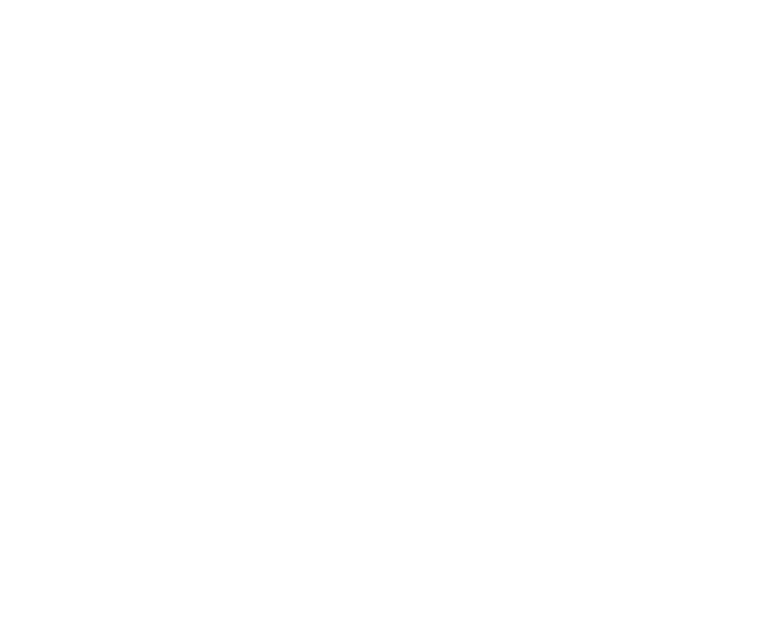 Etapa digitală a întreprinderilor sociale
Pentru antreprenorii sociali, contextul digital reprezintă o platformă valoroasă pentru a-și comunica misiunea, a construi comunități și a promova schimbarea.

Scopul tău este să produci un anumit impact.
Marketingul digital îți permite să îți spui povestea, să sensibilizezi publicul cu privire la problemele pe care le abordezi și să obții susținere din toate colțurile lumii.
Înțelegerea rolului marketingului digital în antreprenoriatul social
Conectarea cu cei care gândesc similar cu tine
Frumusețea marketingului digital constă în puterea sa de a crea legături. Te ajută să te conectezi cu persoane care împărtășesc aceeași pasiune pentru schimbare. Aceștia nu sunt doar publicul tău, ci și aliații tăi în promovarea schimbării sociale.
Cum? O postare incitantă pe Instagram, un buletin informativ motivant prin e-mail, un blog convingător pe site-ul tău, etc.
Creșterea vizibilității și a impactului
Eficiență și accesibilitate
Marketingul digital facilitează evidențierea impactului concret prin actualizări frecvente, rapoarte de impact și relatări detaliate. Această transparență crește încrederea și încurajează angajamentul și sprijinul constant.
Marketingul digital este eficient din punct de vedere al costurilor și oferă o vizibilitate fără precedent. Cu o strategie corectă, te poți conecta cu utilizatori din întreaga lume, îți poți răspândi mesajul și îți poți atrage sprijinul fără a avea nevoie de un buget enorm.
Înțelegerea rolului marketingului digital în antreprenoriatul social
SETUL TĂU DE INSTRUMENTE 
DE MARKETING DIGITAL
SOCIAL MEDIA: Excelent pentru crearea de povești și construirea unei comunități, împărtășirea succeselor, învățarea de la alții și implicarea alături de susținătorii tăi
MARKETING DE CONȚINUT: Bloguri, videoclipuri, podcasturi. Acesta este modul în care educi, inspiri și îndemni la acțiune. 
MARKETING PRIN E-MAIL: Pentru relații mai solide, e-mailul este cel mai bun prieten al tău. Distribuie actualizări, informații și oportunități în exclusivitate.
SEO ȘI SEM: Este important fii găsit. Optimizarea pentru motoarele de căutare și marketingul garantează că mesajul tău ajunge la cei care îl caută. 
ANALITICI: Cunoașterea înseamnă putere. Înțelegerea modului în care funcționează demersurile tale digitale te ajută să îți rafinezi strategia și să maximizezi profitul.
Înțelegerea rolului marketingului digital în antreprenoriatul social
02
Elaborarea unui plan de marketing digital de bază
Cum poți crea un plan de marketing digital care să fie eficient?
NUCLEUL PLANULUI TĂU DE MARKETING DIGITAL
Definește-ți misiunea și obiectivele - Ce schimbare vrei să aduci în lume?
Cunoaște-ți publicul - Cui te adresezi? Identifică-le nevoile, dificultățile și domeniile în care își petrec timpul online. 
Alege-ți canalele cu chibzuință - Fă cercetări și află pe ce platforme este activ grupul tău țintă. 
Elaborează-ți strategia de conținut și formulează mesajele  de bază - Conferă structură și orientare eforturilor tale de marketing
Planifică-ți conținutul - Planifică un mix de conținut educațional și inspirațional 
Stabilește-ti bugetul - Gândește-te ce resurse ai la dispoziție și ce resurse sunt necesare pentru implementarea planului tău.
Evaluează și adaptează-te - Folosește informațiile analitice pentru a-ți rafina abordarea, a experimentă noi tactici și a-ți îmbunătății continuu impactul
Elaborarea unui plan de marketing digital de bază
MAI MULTE DESPRE STRATEGIA DE CONȚINUT
Prin strategia ta de conținut:
Vrei să îi înveți ceva pe alții. Ce ar dori clientul tău ideal să învețe de la tine?
Vrei să îți distrezi cititorii. Ce îi place clientului tău ideal?
Vrei să ajuți. Ce l-ar ajuta pe clientul tău ideal?
Vrei să inspiri. Folosește citate inspiraționale care îi îndeamnă la acțiune sau îi ajută să își înceapă ziua cu un zâmbet.
Vrei să informezi cititorul.

Formulează mesaje clare și convingătoare care să comunice misiunea ta, problema pe care o abordezi și modul în care oamenii te pot ajuta. Mesajul ar trebui să rezoneze emoțional cu publicul tău, motivându-l să actioneze.
Elaborarea unui plan de marketing digital de bază
03
Familiarizează-te cu diversele platforme de social media
Care sunt punctele forte și punctele slabe ale fiecărei platforme de social media?
PUNCTE SLABE
Concurență ridicată
Audiență în scădere  
Uneori, considerată mai puțin atractivă de către populația tânără
OPORTUNITĂȚI
Facebook Marketplace pentru vânzarea de produse
Facebook Live pentru interacțiune în timp real
Oportunități de promovare încrucișată cu Instagram
RISCURI 
Modificarea algoritmilor poate reduce vizibilitatea
Eventualele reacții sau comentarii negative
Temeri ale utilizatorilor în ceea ce privește confidențialitatea
PUNCTE FORTE
Cea mai mare bază de utilizatori
Demografie diversă
Excelent pentru construirea de  comunități
Implicarea prin intermediul grupurilor și a paginilor de internet
Facebook
PUNCTE FORTE
Platformă extrem de vizuală
Rate înalte de implicare
Populară în rândul publicului tânăr
Excelentă pentru colaborările cu influenceri
PUNCTE SLABE
Necesită imagini de înaltă calitate
Poate fi consumatoare de timp
Algoritmul poate fi impredictibil
OPORTUNITĂȚI
Tipuri variate de conținut 
Funcții de cumpărături
Sondaje și stickere cu întrebări pentru atragerea utilizatorilor
RISCURI 
Concurență puternică
Reducerea vizibilității, pe măsură ce platforma se dezvoltă
Instagram
PUNCTE FORTE
Comunicare în timp real
Eficient pentru interacțiunea directă cu susținătorii
Excelent pentru distribuirea de actualizări rapide
PUNCTE SLABE
Numărul limitat de caractere
Tweet-urile pot fi rapid date uitării
Dificultatea de a ieși în evidență
OPORTUNITĂȚI
Chat-uri pentru a iniția conversații specifice domeniului
Utilizarea hashtag-urilor pentru a creșterea vizibilității
Anunțuri pentru campanii țintite
RISCURI 
Potențial pentru probleme legate de relații publice
Gestionarea feedback-ului negativ poate fi o adevărată problemă
X (anterior Twitter)
PUNCTE FORTE
Rețea profesională
Ideal pentru marketing B2B (Business-to-Business)
Conținut de înaltă calitate
oportunități de networking
PUNCTE SLABE
Stil formal
Ritm mai lent al interacțiunilor
OPORTUNITĂȚI
Articole LinkedIn pentru a împărtăși conținut detaliat
Grupuri LinkedIn pentru crearea de rețele
Anunțuri LinkedIn pentru publicuri profesionale specifice
RISCURI 
Audiență limitată doar la publicul profesional
Conținutul trebuie să fie foarte bine șlefuit și profesional
Rate mai lente de accesare a conținutului
LinkedIn
PUNCTE FORTE
Platformă cu creștere rapidă și implicare crescută
Conținut foarte creativ cu accent pe tendințe și vizibilitate
PUNCTE SLABE
Distribuția  demografică poate să nu se potrivească tuturor întreprinderilor
Crearea de conținut poate fi consumatoare de timp
Viitorul platformei este incert
OPORTUNITĂȚI
Provocări vizuale
Conținut generat de utilizatori
Formate inovatoare
RISCURI
Tendințe schimbătoare
Potențialul pentru comentarii negative
Concurența cu creatorii de conținut viral
TikTok
PUNCTE FORTE
Cea mai mare platformă video, cu o gamă demografică variată
Ideală pentru conținut de lungă durată
Potențial ridicat pentru ca materialul să rămână relevant și să fie ușor de găsit
PUNCTE SLABE
Necesită investirea unui timp semnificativ pentru a produce videoclipuri de înaltă calitate
Concurență puternică din partea creatorilor consacrați
OPORTUNITĂȚI
YouTube Ads pentru publicitate direcționată
YouTube Live pentru interacțiune în timp real
Parteneriate cu alți creatori pentru o audiență mai largă
RISCURI 
Modificările algoritmului pot afecta vizibilitatea
Gestionarea unui canal YouTube poate necesita multe resurse
Potențiale probleme legate de drepturile de autor pentru conținutul video
YouTube
04
Crearea de conținut digital captivant
Cum să creezi conținut care este „mai puțin comercial”?
MARKETING DE CONȚINUT
Elemente pe care le poți utiliza pentru a crea conținut captivant:
Sondaje
Întâlniri din spatele scenei
Răspunsuri la întrebările frecvente
Știri din compania ta
Știri din domeniul tău
Bloguri
Infografice
Povestiri despre eșecuri
Fotografii
Acte
Informații suplimentare despre produsul/serviciul tău
Amintiri
Marketingul de conținut este mai eficient deoarece este mai:
Personal: Împărtășește povestea ta unică
Autentic: Subliniază ce te face diferit (punctul tău de vânzare emoțional - ESP)
Fiabil: Demonstrează expertiza și cunoștințele tale
Crearea de conținut digital captivant
BINE DE ȘTIUT
Scrie mesaje scurte și utilizează scrierea activă
Folosește componente vizuale
Nu uita să folosești un îndemn la acțiune
Deprinde-te cu utilizarea hashtag-urilor
Hashtag-urile sunt promotorii vizibilității tale. Utilizează hashtaguri relevante care rezonează cu industria, conținutul și publicul tău. 
Stăpânește cuvintele-cheie
Cuvintele-cheie sunt termenii pe care publicul tău țintă îi folosește atunci când caută conținut legat de domeniul în care activezi. Folosește-le în mod natural în titlurile, descrierile și în textul postărilor tale.
Crearea de conținut digital captivant
05
Implementarea strategiilor de marketing de bază pentru social media
Cum pot implementa strategiile de bază pentru social media în afacerea mea?
CONSOLIDEAZĂ-ȚI PREZENȚA ÎN SOCIAL MEDIA
Asigură-te că prezența brandului tău este puternică pe toate platformele de social media selectate.

Optimizarea profilului:
Personalizează-ți profilul cu imagini de înaltă calitate, descrieri convingătoare și linkuri către site-ul tău.
Fii consecvent în folosirea elementelor vizuale și mesajelor pe toate platformele.
Utilizează fotografii realizate special pentru afacerea ta, în locul celor de stock.
Implementarea strategiilor de marketing de bază pentru social media
2. CREAREA UNUI CALENDAR AL CONȚINUTULUI
Planificarea este foarte importantă. Un calendar al conținutului te va ajuta să îți organizezi și să îți programezi conținutul în mod eficient, asigurând un flux constant de postări atractive. 
Mix diversificat de conținut: Planifică o combinație echilibrată de tipuri de conținut care să răspundă intereselor și nevoilor publicului tău. 
Oportun și relevant: Programează conținuturi care se aliniază cu sărbătorile sezoniere, evenimentele generale sau evenimentele relevante din domeniul tău.
Implementarea strategiilor de marketing de bază pentru social media
3. IMPLICARE AUTENTICĂ
Implicarea este o stradă cu două sensuri. Participarea activă pe canalele tale contribuie la construirea unei comunități și încurajează formarea relațiilor. 
Răspunsuri prompte: Monitorizează-ți în mod regulat canalele și răspunde la comentarii, mesaje și recomandări. Acest lucru arată publicului tău că îi apreciezi contribuția și participarea.
Conținut generat de utilizatori: Încurajează și distribuie conținutul pe care urmăritorii tăi îl crează referitor la brandul afacerii tale. Aceasta amplifică încrederea și consolidează legăturile cu comunitatea.
Implementarea strategiilor de marketing de bază pentru social media
4. MONITORIZAREA ȘI MĂSURAREA SUCCESULUI
Pentru a înțelege impactul strategiilor tale, urmărirea performanței este esențială. Aceste date vor sta la baza deciziilor și ajustărilor strategice. 
Metrici cheie: Concentrează-te pe metrici care se aliniază cu obiectivele tale. (De exemplu, ratele de implicare, creșterea numărului de adepți, traficul pe site din social media și ratele de conversie).
Instrumente de analiză: Utilizează instrumente de analiză specifice platformei și aplicații terțe pentru a aduna informații și a analiza performanța.
Implementarea strategiilor de marketing de bază pentru social media
5. ITERAȚIA ȘI OPTIMIZAREA
Mediul digital este în continuă evoluție, așa cum trebuie să fie  și strategia ta. Folosește informațiile obținute din analiză pentru a-ți optimiza și rafina abordarea în mod continuu. 
Experimentarea: Nu ezita să testezi noi tipuri de conținut, timpi de postare și tactici de implicare. Este esențial pentru dezvoltare să afli ce rezonează cel mai bine cu publicul tău. 
Bucla de feedback: Încorporează feedback-ul din partea publicului și a echipei tale. Este esențial pentru îmbunătățirea continuă și pentru a te asigura că strategiile tale rămân în concordanță cu nevoile comunității tale.
Implementarea strategiilor de marketing de bază pentru social media
IMPORTANT!
Fiecare fragment de conținut este o oportunitate de a-ți îndruma publicul către o acțiune dorită. Apelurile la acțiune (CTA, call to action) clare și convingătoare sunt cele mai bune instrumente pentru a converti implicarea în rezultate concrete.
Strategia ta de marketing digital nu este un plan pe care să îl stabilești și apoi uiți de el. Prin punerea în aplicare a acestor strategii, nu transmiți doar mesaje în eterul digital, ci îți ajustezi planul în funcție de reacțiile publicului.
Implementarea strategiilor de marketing de bază pentru social media
06
Analiza social media
Pot determina rentabilitatea investiției și eforturilor mele în social media? 
Dacă da, cum pot face acest lucru?
Modelul celor patru faze
Începe să măsori eforturile depuse pe social media la nivel de campanie și mesaj. Mesajele, statusurile, actualizările, fotografiile, materialele video și alte conținuturi pot fi comparate între ele. 

Multe organizații au trecut deja de faza de expunere (adică numărul de vizualizări este un indicator de branding, dar nu este întotdeauna fiabil). Este mai bine să te implici alături de grupul tău țintă și să generezi o anumită influență. 

Adevărata rentabilitatea a investiției se regăsește în faza de acțiune. Aceasta este demonstrată, de exemplu, prin faptul că cineva îți cumpără produsul, utilizează serviciul tău, descarcă documentele tale tehnice, te contactează etc.
Analiza social media
07
Aspecte etice 
în marketingul digital
Cum pot menține o conduită etică în strategiile mele de marketing digital?
Integritate etică
Menținerea integrității etice este mai importantă ca niciodată. Ca antreprenor social, misiunea ta nu este doar să vinzi un produs sau un serviciu, ci și să creezi schimbări pozitive. Din acest motiv, considerentele etice în marketingul digital nu reprezintă doar o obligație legală, ci și una morală.
Aspecte etice 
în marketingul digital
Transparența: temelia încrederii
Publicitate onestă: Asigură-te că toate materialele tale de marketing digital sunt clar definite și veridice. Inducerea în eroare a publicului, chiar și neintenționat, îți poate afecta reputația și nivelul de încredere. 
Confidențialitatea și protecția datelor: Prelucrează datele publicului tău cu cea mai mare atenție, respectând legile privind confidențialitatea, precum GDPR. Fii transparent cu privire la modul în care colectezi, folosești și protejezi informațiile personale.
Aspecte etice 
în marketingul digital
Incluziune: oglindirea lumii din jurul nostru
Reprezentare diversă: Marketingul tău ar trebui să reflecte diversitatea comunității pe care o servești. Asigură-te că imaginile și mesajele tale includ variate aspecte precum vârsta, sexul, rasa, religia și altele.
Accesibilitate: Conținutul digital trebuie să fie accesibil tuturor, inclusiv celor cu dizabilități. Utilizează text alternativ pentru imagini, asigură subtitrări pentru videoclipuri și asigură-te că site-ul tău web și conținutul social media sunt navigabile de către cititoarele de ecran.
Aspecte etice 
în marketingul digital
Autenticitatea: să fii fidel valorilor tale
Implicare autentică: Promovează conversații reale și construiește o comunitate în jurul unor valori comune, mai degrabă decât să te concentrezi exclusiv pe tranzacții. Folosește-ți platforma pentru a evidenția problemele, a împărtăși succesele și a recunoaște eșecurile. 
Parteneriate bazate pe valori: Colaborează cu parteneri, persoane influente și alte entități care împărtășesc angajamentul tău față de binele social. Alegerea parteneriatelor nepotrivite poate slăbi mesajul tău și poate îndepărta comunitatea.
Aspecte etice 
în marketingul digital
Responsabilitate: Dincolo de profituri
Mesaje cu impact: Ia în considerare efectele mai ample ale campaniilor tale de marketing. Evită exploatarea problemelor sociale pentru profit și asigură-te că toate campaniile tale contribuie pozitiv la dialogul privind problemele importante.

Practici sustenabile: În eforturile tale de marketing digital, promovează sustenabilitatea. Ia în calcul impactul campaniilor asupra mediului și prioritizează materialele de marketing digitale în locul celor fizice, ori de câte ori este posibil.
Aspecte etice 
în marketingul digital
Decizia etică: îndrumare
Stabilește reguli clare: Elaborează și respectă un set de reguli etice care să guverneze toate activitățile tale de marketing. Acestea ar trebui să fie în concordanță cu misiunea și valorile întreprinderii tale sociale.
Educație continuă: Informează-te cu privire la practicile etice în marketingul digital. Spațiul digital este în continuă evoluție, la fel și considerentele etice.
Dialog deschis: Promovează un dialog deschis despre etică în cadrul echipei tale. Marketingul etic este un efort de echipă și toată lumea ar trebui să se simtă în largul ei pentru a spune dacă ceva nu pare în regulă. Dacă lucrezi pe cont propriu, o conversație cu familia, prietenii sau uneori chiar cu necunoscuți poate fi utilă.
Aspecte etice 
în marketingul digital
Marketingul etic ca avantaj competitiv
Marketingul digital etic nu este doar o chestiune de conformitate, ci și o componentă esențială a identității brandului tău. Prin prioritizarea transparenței, incluziunii, autenticității și responsabilității, nu doar că îți protejezi reputația, dar și întărești încrederea și loialitatea publicului tău. Această încredere este valoroasă și transformă audiența ta în susținători entuziaști ai cauzei tale.

Nu uita, marketingul etic înseamnă să faci ceea ce este corect, nu doar ceea ce este legal. Este vorba despre a da un exemplu și a stabili un standard pentru ceea ce înseamnă să faci promovare pentru un scop social.
Aspecte etice 
în marketingul digital
04
Ai ajuns la sfârșitul modulului 4!
Acum a venit momentul pentru autoevaluare și exerciții.
Crearea unui plan de bază pentru marketing digital
Acum e momentul să pui în practică, pentru afacerea ta, tot ceea ce ai învățat!
În prezentările următoare, vei găsi întrebări orientative care te vor ajuta să începi elaborarea propriului plan de marketing digital.
Exercițiul 1
Crearea unui plan de bază pentru marketing digital
Misiunea și obiectivele companiei
Descrie-ți misiunea în ansamblu. Aceasta descrie cum va fi concretizată viziunea ta. O formulare a misiunii se concentrează pe prezentarea succintă a mecanismelor interne și a obiectivelor întreprinderii tale sociale. Aceasta trebuie să fie:
scurtă
specifică
măsurabilă
SMART (specific, măsurabil, realizabil, relevant și limitat în timp)
Această prezentare trebuie să însemne ceva pentru tine și pentru toți cei care intră în contact cu organizația ta. 
Ar trebui să includă:
Ce intenționezi să faci?
Cine va face acest lucru?
Cum va fi realizat?
Exercițiul 1
Crearea unui plan de bază pentru marketing digital
Publicul
Completează următorul tabel
Cui te adresezi? Identifică nevoile lor și locurile unde își petrec timpul online. Poți crea profiluri de audiență pentru a aduce la viață susținătorii țintă, facilitând astfel adaptarea mesajelor și strategiilor tale.

Pentru mai multe informații despre cum să creezi un profil de audiență, fă clic pe imaginea de mai jos.
Exercițiul 1
Crearea unui plan de bază pentru marketing digital
Fill in the following table
Alege-ți canalele preferate
Pe baza identificării publicului, dar și a analizei SWOT a platformelor, decide ce canale dorești să folosești. 

Notă: calitatea este mai bună decât cantitatea
Exercițiul 1
Crearea unui plan de bază pentru marketing digital
Stabilește-ți strategia de conținut și crează mesajele de bază
Din perspectiva strategiei tale de conținut:
Ce ar dori clientul tău ideal să afle de la tine?
Ce îi place clientului tău ideal?
Ce i-ar fi de folos clientului tău ideal?
Folosește citate inspiraționale care să-l facă să treacă la acțiune sau să-și înceapă ziua cu zâmbetul pe buze.

Reflectează asupra poveștii tale și creează mesaje convingătoare care să transmită misiunea ta, problema pe care o abordezi și modalitățile prin care oamenii te pot sprijini. Asigură-te că aceste mesaje rezonează emoțional cu publicul tău.
Pentru rețelele tale sociale, elaborează 3-5 mesaje esențiale bazate pe „povestea ta”.

Poți consulta resursele suplimentare de la sfârșitul acestei prezentări pentru suport adițional.
Exercițiul 1
Crearea unui plan de bază pentru marketing digital
Calendarul conținutului
Elaborează un calendar al conținutului pentru a te asigura că postezi în mod constant pe rețelele sociale. Ține cont de diversele canale pe care le folosești și de misiunea ta.
Exercițiul 1
Crearea unui plan de bază pentru marketing digital
Stabilește-ți bugetul
Evaluează resursele necesare pentru activitățile de marketing digital, nu doar resursele financiare, ci și resursele pentru cercetare. Ține cont de aceste resurse atunci când iei decizii finale privind canalele și planurile tale.
Exercițiul 1
Crearea unui plan de bază pentru marketing digital
Măsoară și ajustează
Pentru a măsura rezultatele planului de marketing digital, ai nevoie de instrumente de măsurare și de indicatori-cheie (KPI) care să îți permită să măsori în ce măsură ți-ai atins obiectivele. Cum ai de gând să măsori? Care sunt indicatorii de rezultat (KPI) pe care îi vei lua în considerare?
Exercițiul 1
01
Autoevaluare
Întrebarea nr. 1: 

De ce sunt importante marketingul digital și social media?
a. Sunt ușor de utilizat
b. Creează tendințe
c. Te conectează cu persoane cu interese similare cu ale tale
Autoevaluare
02
Autoevaluare
Întrebarea nr. 2: 

Care sunt elementele pe care le poți folosi 
pentru a crea conținut captivant?
Autoevaluare
03
Autoevaluare
Întrebarea nr. 3: 

Ce trebuie să știi să folosești pentru a scrie conținut?
a. apelul la acțiune
b. scrierea activă
c. hashtaguri și cuvinte-cheie
Autoevaluare
04
Autoevaluare
Întrebarea nr. 1: De ce sunt importante marketingul digital și social media?
Răspuns: c. Te conectează cu persoane cu interese similare cu ale tale
Întrebarea nr. 2: Care sunt elementele pe care le poți folosi 
pentru a crea conținut captivant?
Răspuns: sondaje, în spatele scenei, răspunsuri la întrebări frecvente, știri de la companie, știri din domeniul tău, bloguri, infografice, povești despre eșec, fotografii, documente, informații suplimentare despre produsul/serviciul tău, amintiri
Întrebarea nr. 4: Ce trebuie să știi să folosești pentru a scrie conținut?
Răspuns: c. hashtaguri și cuvinte-cheie
Autoevaluare
RESURSE SUPLIMENTARE
Greșeli de marketing digital care trebuie evitate și remediate: https://changecreator.com/digital-marketing-mistakes-to-avoid-and-fix/  
Tehnici narative: https://youtu.be/OEx8yRbNw9o?si=ERKNfgtoge9f5Svi
Tehnici narative pentru antreprenorul social: https://youtu.be/3U91wjC1T6Q?si=y_6knG-c0niX6G6y
04
Ai finalizat modulul
Te-ai uitat și la celelalte module și ghiduri?
Module
01 Introducere în SDG 
02 Modelul de afaceri sociale Canvas și stabilirea prețurilor
03 Rețele și comunicare
04 Marketing digital și social media
Ghiduri
01  Degradarea mediului înconjurător în afaceri
02 Egalitatea de gen în afaceri
03 Instrumente digitale în industria 4.0 și 5.0 
Modelarea spiritului antreprenorial în noua societate digitală
Pentru mai multe informații, accesați:
https://suse-theproject.eu/
Finanțat de Uniunea Europeană. Punctele de vedere și opiniile exprimate aparțin, însă, exclusiv autorului (autorilor) și nu reflectă neapărat punctele de vedere și opiniile Uniunii Europene sau ale Agenției Executive Europene pentru Educație și Cultură (EACEA). Nici Uniunea Europeană și nici EACEA nu pot fi considerate răspunzătoare pentru acestea.